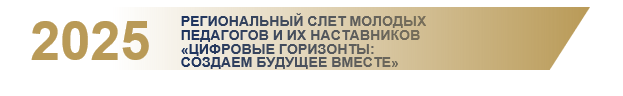 Тематическое направление: «»
Тема «»
Автор докладчик, 
Фамилия Имя Отчество (полностью), 
Должность, место работы
Краткое описание опыта
Цель:
Задачи:
Практическая значимость
как, кому  и где можно применить, чему может поспособствовать
Сам ресурс (название)
информация о цифровом ресурсе (путь к ресурсу: ссылки, qr-код), возможности, пример применения и пр.
Мы открыты 
для сотрудничества и новых идей
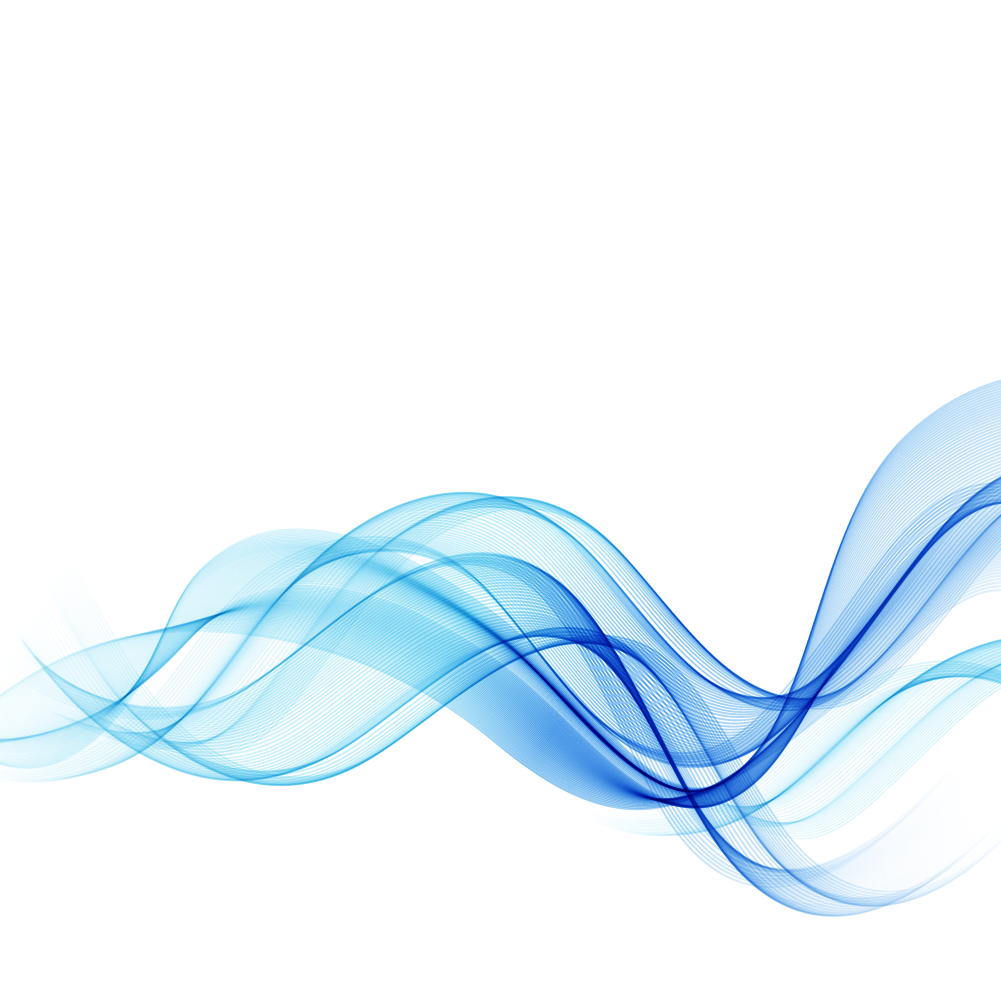